Диагностика партий интегральных схем по временным рядам информативных параметров
Студент гр. иМЭ-161		Белозеров Р.С.

Руководитель			Винокуров А.А.
1
Цели и задачи
Цель работы – экспериментальное получения ряда электрических параметров ИС, по отклонению значений ряда провести разделение выборки ИС по надежности.
Задачи:
1. Организация системы сбора данных на основе плат сбора данных NI DAQ, среды программирования LabView и вспомогательных приборов, позволяющей автоматически формировать ряды информативных параметров для последующей обработки.
2. Получение рядов электрических параметров для выборки интегральных схем в нормальном режиме работы, при пониженных напряжениях питания и при повышенных температура.
3. Применение к полученным рядам алгоритмов построения прогнозов, известных из литературных данных.
4. Оценка информативности измеряемых параметров и последующая оценка потенциальной надежности исследуемых интегральных схем.
2
Плата сбора данных USB-6001
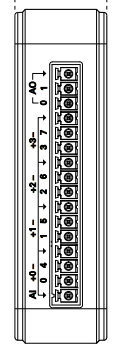 8 аналоговых каналов сбора данных
4 дифференциальных канала
Частота взятия отсчетов – 20 kS/s
Разрешение АЦП – 14 бит
Диапазон измеряемых напряжений -10 .. +10 В

2 аналоговых канала вывода

13 цифровых канала сбора данных

Счетчик с максимальной входной частотой 5 МГц
3
Управление NI USB-6001: DAQ-Assistant
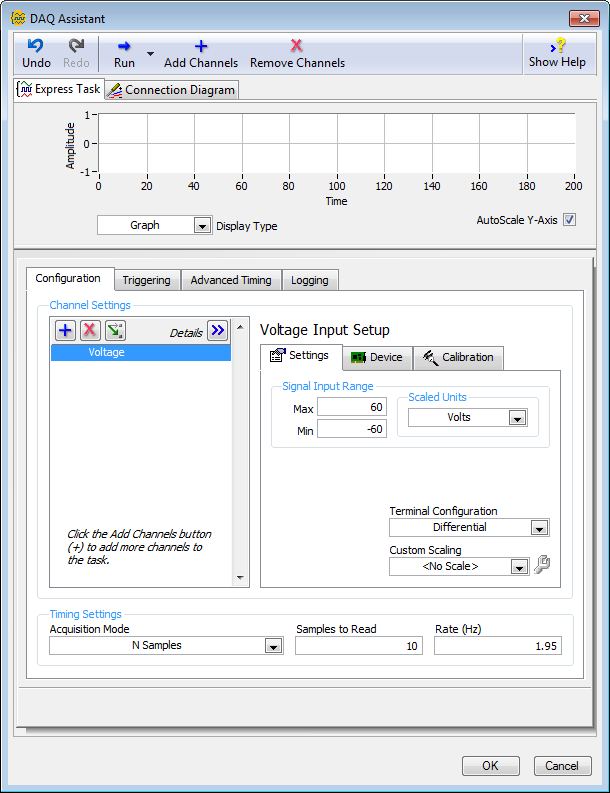 Настройка используемых каналов

Выбор измеряемой величины и диапазона величин

Определения числа взятия отсчетов в секунду
4
Программа в LabView для записи параметров ИС во времени
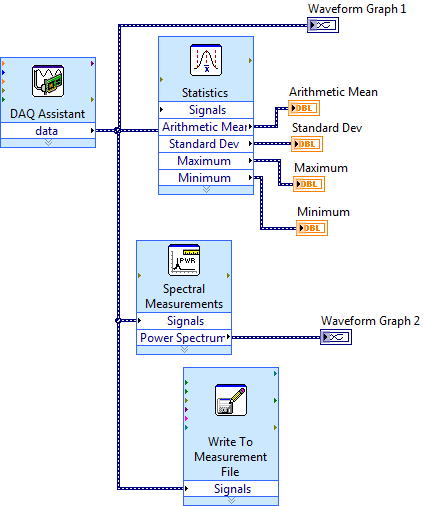 Возможности:

Вывод на экран формы входного сигнала

Вывод на экран АЧХ сигнала

Запись значений сигнала в файл

Определение максимального и минимального значений
5
Ряды данных для выборки ИС 561ИЕ11
6